SKUPAJ OKRASIMO SMREKICO!
PROJEKT:Ne zavrzi oblek, ohrani planet.
Zbiranje odsluženega jeans blaga (kavbojke, majice, …). 

Pri informatorju te čaka škatla, v katero jih odložiš.

Zbiralna akcija bo potekala do 18. 11. 2021.
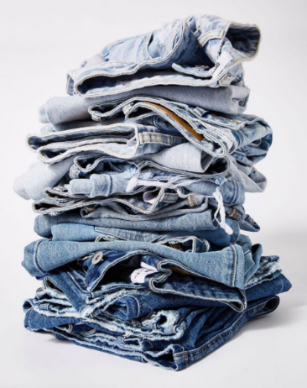 2
PROJEKT: Ne zavrzi oblek, ohrani planet.
Okraski za smrekico
Vsak učenec v OŠ Mladika bo izdelal svoj okrasek za smrekico.
 
Vsa navodila in postopke za izdelavo boste dobili naknadno. 

Spodaj imate pripetih nekaj primerov.
3
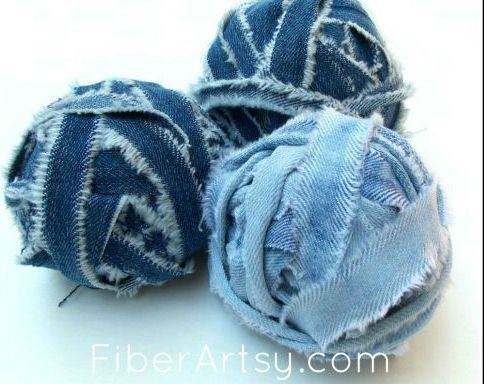 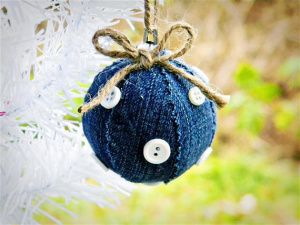 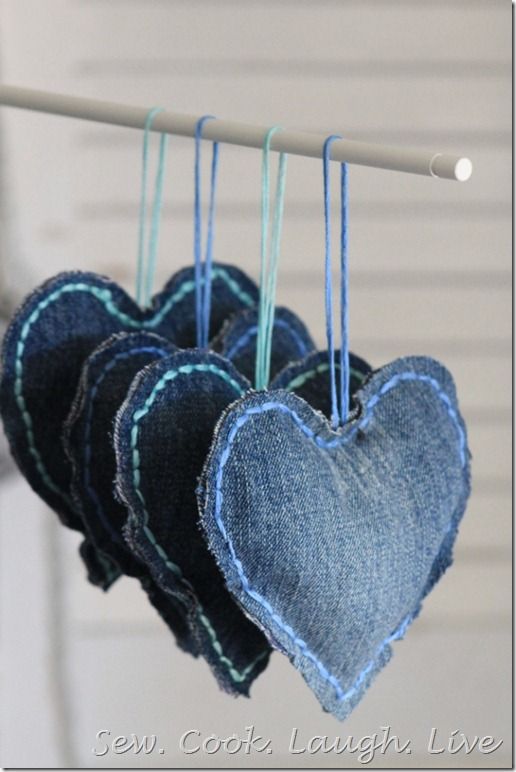 4
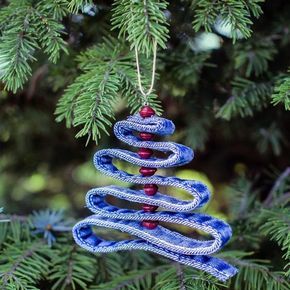 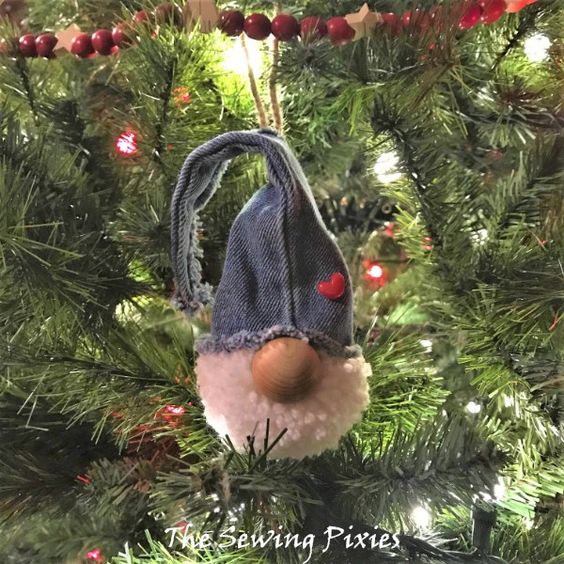 5